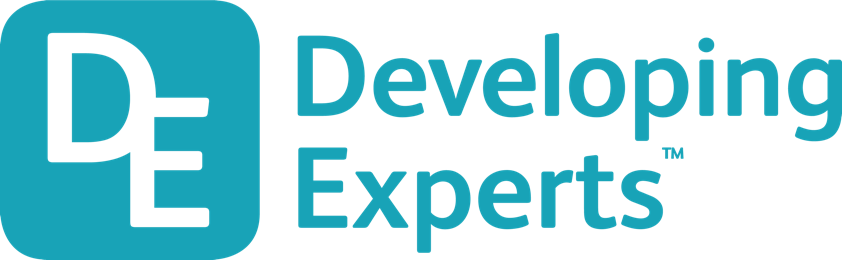 0001.01
Task
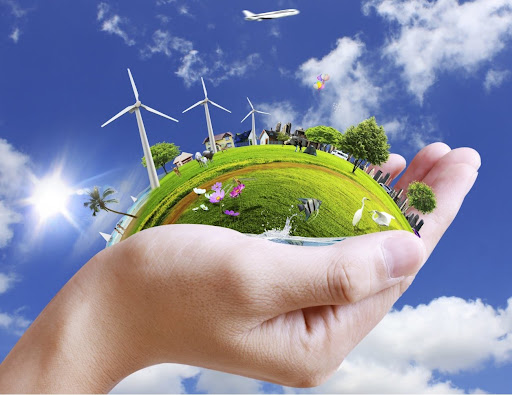 COP26S-03_01
Explore how we can spend our money to help climate change
What can you do as a school or as an individual to financially support COp26? Draw up an action plan which sets out your implementation plan for COP26.